Project Update
 

September 12, 2024


Troy Anderson
ERCOT Portfolio Management
Project Update Agenda
Recent / Upcoming Project Highlights
2024 Release Targets
Priority/Rank Recommendations for Revision Requests with Impacts
NPRR1188 – Implement Nodal Dispatch and Energy Settlement 			for Controllable Load Resources
NPRR1244 – Clarification of Controllable Load Resource Primary 			Frequency Response Responsibilities
Technology Working Group (TWG)
Next meeting is 9/26/2024
Impact Analysis Accuracy Report
Location of Revision Request Project Information: http://www.ercot.com/services/projects
Recent / Upcoming Project Highlights
2024 August Release – R8 – 8/22/2024	Complete
NPRR1058		– Resource Offer Modernization
NPRR1131		– Controllable Load Resource Participation in Non-Spin
OBDRR040		– ORDC Changes Related to NPRR1131
NPRR1186(b)	– Implement consideration of ESR SOC in ERCOT tools and studies
60 Day Reports
SCR821		– Voltage Set Point Target Information for DGR or DESR

2024 September Release – R9 – 9/26/2024	In Flight
NPRR1002		– BESTF-5 ESR Single Model Registration and Charging Restrictions in Emergency Conditions
RRGRR023		– Related to NPRR1002
NOGRR208		– Related to NPRR1002
Forecast Presentation Platform – CDR Reports
Note:  Projected Go-Live dates are subject to change.Please watch for market notices as the effective dates approach.
3
2024 Release Targets – Approved NPRRs / SCRs / xGRRs
R3
R5
R1
R4
R6
R2
ü

    



ü 




ü 

ü

ü

ü
ü  



  
ü


 
ü




ü
ü 

ü 

ü




ü



ü

ü



ü

ü 

ü 

ü

ü
ü 

ü
ü

ü 

ü 

ü

ü

ü

ü
1/1
3/11
Various effective dates
2/26
2/1
4/1
6/1
3/1
2/16
7/1
ü
ü
R9
R7
R10
R11
R8
E

E

E

E
P

E 

E

 

P
E

E

E

E

E

E
Q4
11/1
E
NPRR989(a) – ESR tech. req.
NPRR1026(b) – SLF – Reporting
NPRR1092(b) – Limit RUC Opt-Out
NPRR1132(a) – RIOO portion
NPRR1172(a) – RUC Process/Clawback
NPRR1184(a) – Interest calcs
NPRR1186(b) – 60 Day Reports
NPRR1205(a) – Credit Limit %
NPRR1205(b) – Credit Rating
NOGRR204(a) – ESR tech req
NOGRR247(a) – UFLS changes
NOGRR249(b) – MIS posting
PGRR098(a) – Section 4.1.1.8
Go-live dates can differ from Protocol effective dates – Please refer to market notices for more details
APPENDIX
Red Text: New additions and target release changes
Strike-Through Text: Previous target release
(a), (b), etc.: Multiple phase release
Project Status Codes 
  NS = Not Started
  I     = Initiation
  P    = Planning
  E    = Execution
  H    = On Hold
Release targets are subject to change
4
Priority / Rank Recommendations for Revision Requests with Impacts
PPL Rank Information
Next available 2024 Rank in Business Strategy 	= 4110
Next available 2025 Rank in Business Strategy 	= 4530
Next available 2026 Rank in Business Strategy 	= 4710
Next available Rank in Regulatory	=   390
5
Technology Working Group (TWG)
Agenda for TWG meeting held on 8/29/2024:














Next TWG scheduled for 9/26/2024
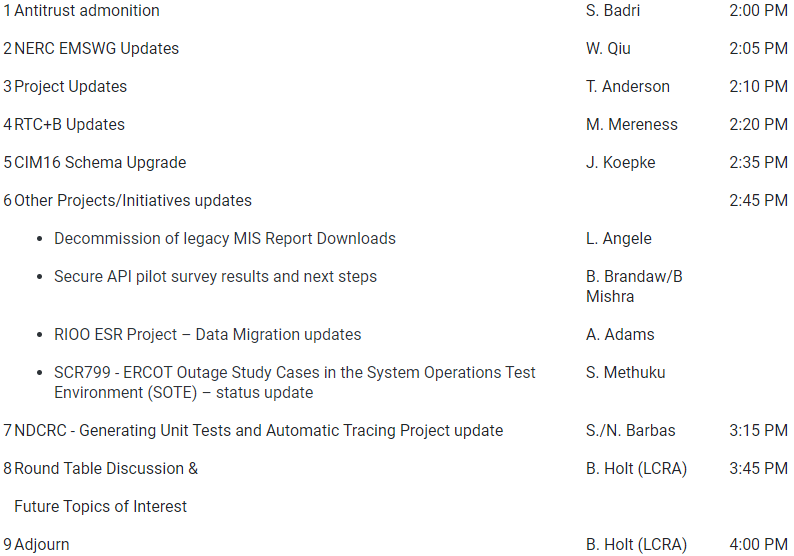 6
Variance from IA Cost Range – Revision Request Projects
26
10
Exceeds IA Range
9 Projects
12
3
4
7
21
Actual $ Variance from IA Range
5
23
Within IA Range
14 Projects
6
24
13
8
11
22
14
16
19
9
17
18
20
25
Below IA Range
3 Projects
15
2021
10 Projects
15 Revision Requests
2023
5 Projects
9 Revision Requests
2022
11 Projects
23 Revision Requests
Note: Graph compares the posted IA cost range with the actual project spend
If actual spend falls within the IA range the variance is 0
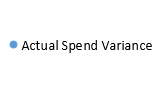 7
Variance from IA Duration Range – Revision Request Projects
7
4
Exceeds IA Range
7 Projects
Duration Variance from IA Range
21
9
Within IA Range
10 Projects
6
12
10
24
17
22
23
26
8
3
13
14
15
5
20
11
19
1
16
Below IA Range
9 Projects
18
2
2022
11 Projects
23 Revision Requests
2021
10 Projects
15 Revision Requests
2023
5 Projects
9 Revision Requests
If actual duration falls within the IA range the variance is 0.
Note: Graph compares the posted IA duration range with the actual project duration
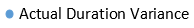 8
Revision Request Project Legend
NPRR1081, Revisions to Real-Time Reliability Deployment Price Adder to Consider Firm Load Shed
NOGRR195, Generator Voltage Control Tolerance Band
NPRR998, ERS Deployment and Recall Messages
NPRR905, CRR Balancing Account Resettlement
SCR811, Integrate Solar Forecasts and SCR811 Implementation
SCR789, Update NMMS Topology Processor to PSS_E 34 (35) Capability - Phase 1 Only
NPRR902, ERCOT Critical Energy Infrastructure Information
NPRR974, NPRR978, NPRR1048, SCR806, Alignment with Amndmnt PUCT SubsRule 25_505_Schedule
SCR804, ERCOT GridGeo Access for Transmission Operators
NPRR986, NPRR971, NPRR1043, Implementation of NPRR986 BESTF-2 and NPRR971
SCR812, Create Intermittent Renewable Generation Integration Report
NPRR1097, Create Resource Forced Outage Report
NPRR939, Modification to Load Resources Providing RRS to Maintain Minimum PRC on Generators During Scarcity Conditions
SCR800, SCR809, Implementation 
NPRR1108, ERCOT Shall Approve or Deny All Resource Outage Requests
NPRR1120, Create Firm Fuel Supply Service
SCR815, MarkeTrak Upgrade & Enhancements
NPRR1093, NPRR1101, Load Resource Participation in Non-Spinning Reserve


NPRR917, NPRR1016, NPRR1052, NPRR1065, NOGRR212, PGRR082, RRGRR026, DGR DESR Implementation Strategy
NPRR1103, NPRR1114, Securitization - Subchapter N
NPRR863, NPRR1015, NPRR1079, NOGRR187, FFR Advancement
NPRR1154, Include Alternate Resource in the Availability Plan for the Firm Fuel Supply Service
NPRR1020, EPS Metering - Allow Some Integrated Energy Storage Designs to Calculate Internal Loads
NPRR1103, NPRR1114, Securitization Phase 2A - Maine Invoice and Credit Exposure
SCR789, Update NMMS Topology Processor to PSS_E 34 (35) Capability – Phase 2
NPRR863, NPRR1085, NPRR1096, NPRR1148, Creation of ERCOT Contingency Reserve Service (ECRS)
9